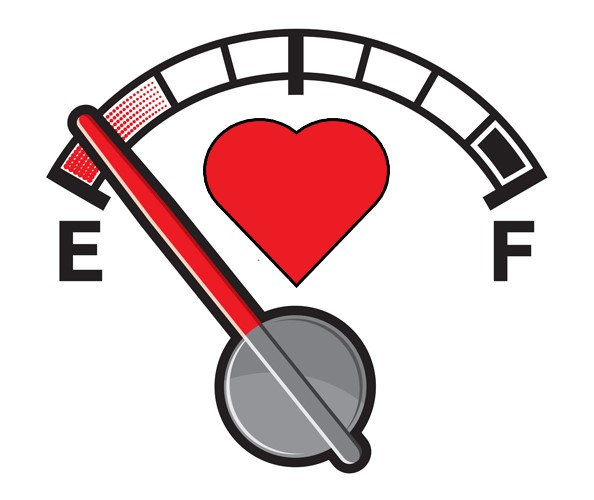 Part 2. Defining Compassion Fatigue and Related Conditions
Compassion Fatigue Curriculum Infusion Package (CIP)
Pacific Southwest Addiction Technology Transfer Center, HHS Region 9
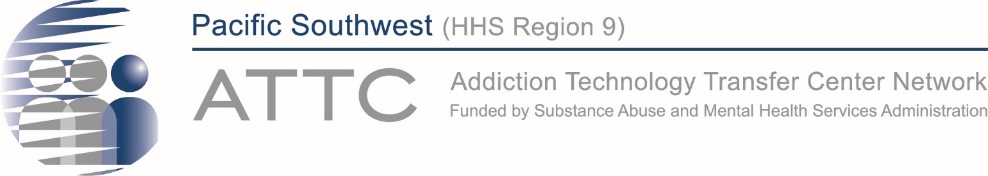 [Speaker Notes: This is the second part of the 5-part Curriculum Infusion Package (CIP) on Compassion Fatigue and the Behavioral Health Workforce, developed in 2020 by the Pacific Southwest Addiction Technology Transfer Center (PSATTC). The main developers included Nancy Roget, MS, Joyce Hartje, PhD, and Terra Hamblin, MA, with additional guidance and editing support provided by Beth Rutkowski, MPH, Thomas E. Freese, PhD, and Michael Shafer, PhD.

The Compassion Fatigue CIP was created to help college and university faculty infuse brief, science-based content into existing substance use disorder-related course syllabi (e.g., foundation of addiction courses, ethics, counseling courses, etc.). Instructors can select the specific content to infuse throughout the duration of the course depending on specific needs of the learners. Each slide contains notes for the instructor to provide guidance as necessary. References are included for each slide and handouts when possible.

Part 2 focuses on compassion fatigue and secondary traumatic stress. If you require further information on this topic, please do not hesitate to contact the PSATTC (http://www.psattc.org). You are free to use these slides and pictures, but please give credit to the PSATTC when using them by referencing PSATTC at the beginning of your presentation. The PSATTC (HHS Region 9) is part of the SAMHSA-funded ATTC network that offers training/technical assistance (TA) services through a partnership with UCLA Integrated Substance Abuse Programs, Arizona State University School of Social Work, and University of Nevada-Reno Center for the Application of Substance Abuse Technologies. HHS Region 9 is comprised of Arizona, California, Hawaii, Nevada, and the six US-affiliated Pacific Jurisdictions (American Samoa, Commonwealth of the Northern Mariana Islands, Federated States of Micronesia, Guam, Republic of the Marshall Islands, and Republic of Palau). For additional information, please access its website at http://www.psattc.org. Additional resources are available to enhance and support the information provided in this brief presentation.

IMAGE CREDIT: Logo created by CASAT using a purchased image from Getty Images.]
‘Preparing to be in the behavioral health workforce requires knowledge, skills, and tools to deal with and effectively manage the occupational hazards associated with the profession.’
Bride et al., 2007, p.155
[Speaker Notes: The next two slides slides introduce the concept of the occupational hazards associated with behavioral health professions. This is a quote from the Bride article.

Reference:
Bride, B.E., Radney, M., & Figley, C.R. (2007). Measuring compassion fatigue. Clinical Social Work Journal, 35, 155-163.

IMAGE CREDIT: Shutterstock (purchased image).]
Part 2 Outline
Occupational Hazards for the Behavioral Health Workforce
Definitions of compassion fatigue and other related terms
Definition of secondary traumatic stress and research findings
[Speaker Notes: Review the outline for Part 2 of the CIP with students and answer questions regarding what will or will not be covered in this section.

Please inform students (as some may currently be working in behavioral health settings) that if any of the information presented causes them to feel ‘triggered’ (e.g. upset, reacting to the material presented with strong emotions, etc.) that they can leave the classroom at any time to take a break with no explanation needed. This is an example of self-care- recognizing stress and taking a break to manage/decrease reactivity.

IMAGE CREDIT: Shutterstock (purchased image).]
‘It is now widely recognized that the indirect exposure to trauma involves an inherent risk of significant emotional, cognitive, and behavioral changes in the clinician.’ Bride et al., 2007, p.155
Clinicians take in some level of their clients’ pain by:
facilitating sessions
listening to stories
collecting data as part of their efforts to intervene to identify issues
provide treatment services with kindness and empathy
[Speaker Notes: This slide illustrates how behavioral health professionals take on some of their clients’ pain. Ask students for their reactions to this and the previous slide, and process their reactions. For example, did they know that clinicians take in some level of their client’s pain?

References:
Bride, B.E., Radney, M., & Figley, C.R. (2007). Measuring compassion fatigue. Clinical Social Work Journal, 35, 155-163.

Newell, J.M., Gardell, D.N., & MacNeil, G. (2016). Clinician response to client traumas: A chronological review of constructs and terminology. Trauma, Violence, & Abuse, 17, 306-313.

IMAGE CREDIT: Shutterstock (purchased image).]
Just Part of the Job…
‘To work with those who are vulnerable and suffering, particularly trauma populations, inherently requires clinicians to be actively ready to use their own personal psychological resources in the form of empathy and compassion on a daily basis. 
While this may seem obvious to those of us in the profession, we maintain that this ‘‘requirement of the job’’ is quite unique in comparison to other professional disciplines
In other words, the emotional requirements of clinical practice, specifically the chronic use of empathy and compassion, are simply not required as part of the essential skill set in other professions.’
Newell, 2016, p.310
[Speaker Notes: This slide highlights the point that, unlike other professions, behavioral health professionals and health care providers are required to use their ‘own personal psychological resources’, like kindness and empathy, to do their job. The phrase just part of the job does not adequately explain the clinical demands or the impact of hearing traumatic stories. This slide is a direct quote from Newell and colleagues article and should be noted by the instructor. The authors of this CIP recommend this article, as it provides one of the best overviews of compassion fatigue.

Reference:
Newell, J.M., Gardell, D.N., & MacNeil, G. (2016). Clinician response to client traumas: A chronological review of constructs and terminology. Trauma, Violence, & Abuse, 17, 306-313.]
These emotional requirements of clinical practice can lead to:
vicarious traumatization (VT)
secondary traumatic stress (STS)
compassion fatigue (CF)
* supported by a growing body of empirical research 





Adams, Boscarino, & Figley, 2006; Bride, 2004, 2007
[Speaker Notes: Currently, the demands of clinical practice can place behavioral health professionals and health care providers at risk to several occupational hazards/conditions of varying severity. The definitions of these stress and trauma related conditions are defined and discussed in the next four slides.

References:
Adams, R.E., Boscarino, J.A.,& Figley, C.R. (2006). Compassion fatigue and psychological distress among social workers: A validation study. American Journal of Orthopsychiatry, 76, 103-108.

Bride, B.E. (2004). The impact of providing psychosocial services to traumatized populations. Stress, Trauma, and Crisis: An International Journal, 7, 1-18.

Bride, B.E. (2007). Secondary traumatic stress among social workers. Social Work, 52, 63-70.

Bride, B.E., Radney, M., & Figley, C.R. (2007). Measuring compassion fatigue. Clinical Social Work Journal, 35, 155-163.]
Vicarious Traumatization refers to a transformation in cognitive schemas and belief systems resulting from empathic engagement with clients’ traumatic experiences that may result in ‘‘significant disruptions” in:
One’s sense of meaning, connection, identity, and world view
One’s affect tolerance, psychological needs, beliefs about self and others, interpersonal relationships, and sensory memory’’ 









Pearlman & Saakvitne, 1995, p. 151
[Speaker Notes: Behavioral health professionals and healthcare providers can be so impacted by  patients’ traumatic events that it changes or disrupts their regular sense of meaning, connection, or world view. For example, a counselor who counsels and supports  women who have experienced interpersonal violence may change how they view the world regarding safety and violence. While the counselor has not experienced interpersonal violence themselves, listening to and supporting women who have, can result in indirect or vicarious traumatization.

References:
Bride, B.E., Radney, M., & Figley, C.R. (2007). Measuring compassion fatigue. Clinical Social Work Journal, 35, 155-163.

Pearlman, L.A. (1996). Psychometric review of TSI Belief Scale, revision L. In B. H. Stamm (Ed.), Measurement of stress, trauma, and adaptation (pp. 415-417). Lutherville, MD: Sidran Press.

Pearlman, L.A., & Saakvitne, K. W. (1995). Trauma and the Therapist: Countertransference and Vicarious Traumatization in Psychotherapy with Incest Survivors. New York: W.W. Norton & Company.]
Secondary Traumatic Stress was defined by Figley as ‘‘the natural and consequent behaviors and emotions resulting from knowing about a traumatizing event experienced by a significant other—the stress resulting from helping or wanting to help a traumatized or suffering person’’ (1995, p. 7).
According to Bride et al. (2007), with the exception that the traumatic exposure is indirect, secondary traumatic stress is nearly identical to posttraumatic stress, including symptoms associated with PTSD, such as
Intrusive imagery, 
Avoidance of reminders and cues
 Hyperarousal
Distressing Emotions
Cognitive Changes 
Functional Impairment  		              Bride et al., 2007; Figley, 1995, 2002; Figley & Roop 2006
[Speaker Notes: Secondary traumatic stress is considered more serious than vicarious traumatization as individuals suffering from secondary traumatic stress can experience symptoms associated with PTSD. Review the list of PTSD symptoms with students.

References:
Bride, B.E., Radney, M., & Figley, C.R. (2007). Measuring compassion fatigue. Clinical Social Work Journal, 35, 155-163.

Figley, C.R. (Ed.) (1995). Compassion Fatigue: Coping with Secondary Traumatic Stress Disorder. New York, NY: Brunner/Mazel.

Figley, C.R. (Ed.) (2002). Treating Compassion Fatigue. New York: Brunner/Routledge.

Figley, C.R. & Roop, R. (2006) Compassion Fatigue in the Animal Care Community. Washington, DC: Humane Society Press.]
Secondary Traumatic Stress Studies
Findings from a recent study on Child Welfare Workers
Literature review highlights a disagreement about whether Secondary Traumatic Stress (STS) is, indeed, a syndrome distinct from burnout, compassion fatigue, and vicarious trauma…
Literature did support that some of the symptoms associated with STS such as intrusive thoughts, emotional numbness, trouble concentrating, and feeling discouraged, jumpy, or annoyed (among others) were harmful to already-overburdened and stressed child welfare professionals
In an earlier STS study a common symptom reported by social workers was: thinking about clients without intending to (40.5 % of social workers in study)  
 The new Child Welfare Workers Study found 69 % child welfare workers reported experiencing that intrusive symptom 

Rienks, 2020
[Speaker Notes: Some disagreement exists regarding whether Secondary Traumatic Stress is different from burnout, compassion fatigue, or vicarious trauma, although many researchers do not report the occurrence of PTSD symptoms with compassion fatigue. A recent study conducted with social workers doing child welfare work found that 69% of this population reported experiencing the intrusive thoughts, while an earlier study of social workers found less than half (40%) reported this symptom (thinking/worrying about clients without intending to). Remind students that professionals with these symptoms experienced a functional impairment, meaning that these symptoms interfered with their personal life and professional functioning.

References:
Newell, J.M., & MacNeil, G.A. (2010). Professional burnout, vicarious trauma, secondary traumatic stress, and compassion fatigue: A review of theoretical terms, risk factors, and preventive methods for clinicians and researchers. Best Practices in Mental Health, 6(2), 57-68.

Rienks, S.L. 2020. An exploration of child welfare caseworkers’ experience of secondary trauma and strategies for coping. Child Abuse & Neglect, ISSN 0145-2134, https://doi.org/10.1016/j.chiabu.2020.104355.

Bride, B. E., Radney, M., & Figley, C. R. (2007). Measuring compassion fatigue. Clinical Social Work Journal, 35, 155-163.]
Compassion Fatigue
is the emotional and physical fatigue experienced by professionals due to their chronic use of empathy in helping others in distress
Figley and colleagues introduced compassion fatigue as a more ‘‘user-friendly’’ term to describe the phenomena of secondary traumatic stress. 
There are some distinctions between these terms, but all three terms refer to the negative impact of clinical work with traumatized clients.




Figley et al., 1995, 1996, 2002; Newell et al., 2016; Stamm, 2010 Turgoose & Maddox, 2017
[Speaker Notes: Figley and colleagues are known for coining this term and feel as though it is easier to understand than other terms related to this topic. The graphic does implicate that compassion fatigue is about just being ‘tired’. 

References:
Bride, B.E., Radney, M., & Figley, C.R. (2007). Measuring compassion fatigue. Clinical Social Work Journal, 35, 155-163.

Figley, C.R. (Ed.) (1995). Compassion fatigue: Coping with Secondary Traumatic Stress Disorder. New York, NY: Brunner/Mazel.

Figley, C.R. (1996). Review of the Compassion Fatigue Self-Test. In B. H. Stamm (Ed.), Measurement of Stress, Trauma, and Adaptation. Baltimore, MD: Sidran Press.

Figley, C.R. (Ed.) (2002). Treating Compassion Fatigue. New York, NY: Brunner/Routledge.

Newell, J.M., Gardell, D.N., & MacNeil, G. (2016). Clinician response to client traumas: A chronological review of constructs and terminology. Trauma, Violence, & Abuse, 17, 306-313.

Stamm, B.H. (2010). The ProQOL (Professional Quality of Life Scale: Compassion satisfaction and compassion fatigue). Pocatello, ID: Pro-QOL.org. Retrieved from http://www.proqol.org. 

Turgoose, D., & Maddox, L. (2017). Predictors of compassion fatigue in mental health professionals: A narrative review. Traumatology, 23(2), 172-185. https://doi.org/10.1037/trm0000116.

IMAGE CREDIT: Shutterstock (purchased image).]
Other Terms in the Compassion Fatigue Literature
Co-victimization
Secondary Survivor
Emotional Contagion 
Secondary victimization
Traumatoid Stress
Empathic Identification
Empathic Attunement
Newell et al., 2016
[Speaker Notes: Here is a list of other terms that appear in the compassion fatigue literature. Ask students if they are familiar with these other terms. The article by Newell and colleagues (2016) does an excellent review of these terms and the time periods they were in use.

References:
Newell, J. M., Gardell, D. N., & MacNeil, G. (2016). Clinician response to client traumas: A chronological review of constructs and terminology. Trauma, Violence, & Abuse, 17, 306-313.

Maslach, C. (2001). What have we learned about burnout and health? Psychology and Health, 16, 607-611.]
The most insidious aspect of compassion fatigue is that it attacks the very core of what brings helpers into this work: their empathy and compassion for others.
Figley Institute, 2012
[Speaker Notes: Read this statement to students and ask them to express/discuss their reactions. Practitioners suffering from compassion fatigue can have less compassion and empathy for their patients/clients, which can make them less effective and negatively impact their job satisfaction.  

Reference:
Figley Institute. (2012). Basics of Compassion Fatigue. New Orleans, LA: Author. Available at: http://www.figleyinstitute.com/documents/Workbook_AMEDD_SanAntonio_2012July20_RevAugust2013.pdf.

IMAGE CREDIT: Shutterstock (purchased image).]
There are Ways to Prevent Compassion Fatigue
Develop a self-care plan that includes:
Exercise
Nutrition
Sleep
Creative endeavors
Spiritual Activities
Social Support
Organizations should:
Promote discussions of self-care plans
Encourage leadership to model self-care
Offer regular trainings specific to warning signs for compassion fatigue					Newell & MacNeil, 2010
[Speaker Notes: Self-care plans have been found to be helpful in preventing compassion fatigue. Parts 3 and 4 of the Compassion Fatigue Curriculum Infusion Package provide more in-depth information regarding self-care and self-care plans. Remind students of the importance of behavioral health professionals remaining focused on self-care and wellness.

Reference:
Newell, J.M., & MacNeil, G.A. (2010). Professional burnout, vicarious trauma, secondary traumatic stress, and compassion fatigue: A review of theoretical terms, risk factors, and preventive methods for clinicians and researchers. Best Practices in Mental Health, 6(2), 57-68.

IMAGE CREDIT: Shutterstock (purchased image).]
This ends Part 2 of the five-part Compassion Fatigue and the Behavioral Health Workforce Curriculum Infusion Package (CIP)
Other parts of this CIP can be found in the Products & Resources Catalog on the Pacific Southwest ATTC website:http://www.psattc.org
[Speaker Notes: This slide contains links to additional resources for continued learning. Encourage students to explore issues related to being part of the behavioral health workforce in more detail.  
 
Additional components of the PSATTC’s Compassion Fatigue CIP include the following: 
Part 1: Defining Compassion Fatigue and Its Impact on the Behavioral Health Workforce
Part 3: Burnout and Organization ResponsePart 4: Self-Care Plans
Part 5: Self-Care and Ethical Issues
 
The full Compassion Fatigue CIP is available for viewing and downloading from http://www.psattc.org.

This product was created by the Pacific Southwest Addiction Technology Transfer Center (PSATTC) under a cooperative agreement (5UR1TI080211) from the Substance Abuse and Mental Health Services Administration (SAMHSA). The opinions expressed are the views of the presentation developers and do not reflect the official position of the Department of Health and Human Services (DHHS), SAMHSA or CSAT. No official support or endorsement of DHHS, SAMHSA, or CSAT for the opinions described in this program is intended or should be inferred.

IMAGE CREDIT: Shutterstock (purchased image).]